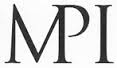 METODOLOGIJA PEDAGOŠKIH ISTRAŽIVANJA
FAKULTET PEDAGOŠKIH nauka 
Univerzitet u kragujevcu
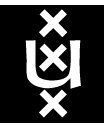 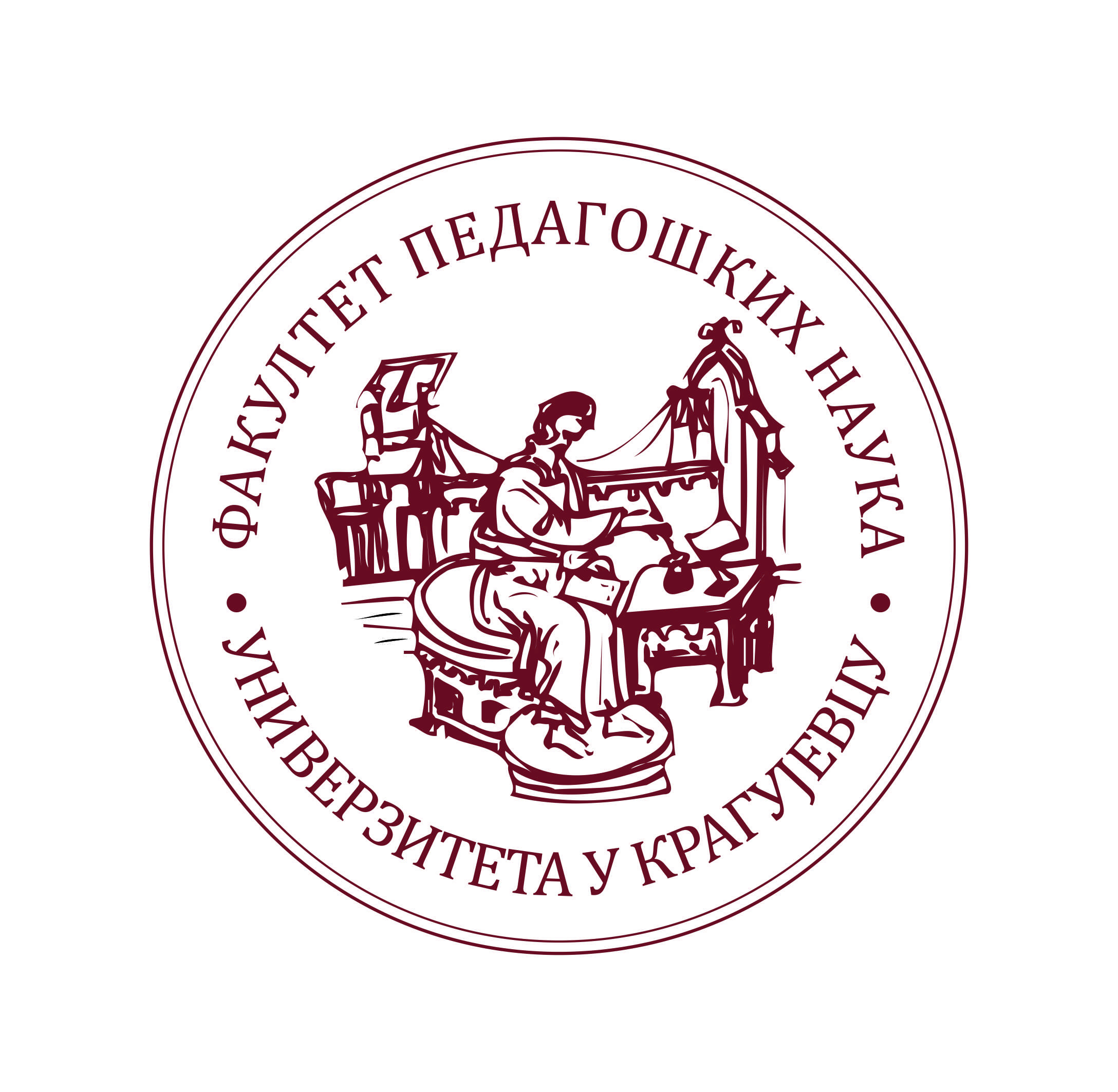 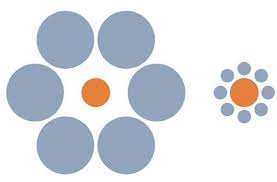 METODOLOGIJA NIJE METODIKA!
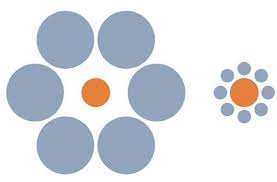 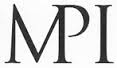 Prvi deo: OSNOVE
NE-NAUČNA METODA
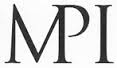 STAVOVI
INTUICIJA / VEROVANJE
KONSENZUS
AUTORITET                                 mišljenje
PREDRASUDE                                      
KAUZALNA OPSERVACIJA          dokaz
INFORMALNA LOGIKA
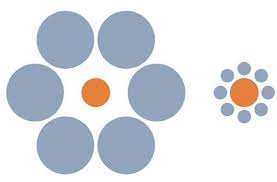 NAUČNA METODA
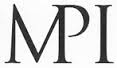 SISTEMATSKO POSMATRANJE
FORMALNA LOGIKA
DOSLEDNO PRIMENJENA

bolja šansa (veća mogućnost) valjanog objašnjenja
proverava se prihvatljivost hipoteze
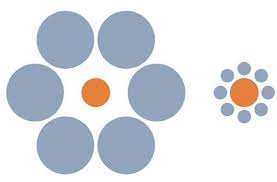 NAUČNA METODA
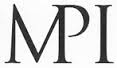 EMPIRIJSKI PROVERLJIVO (posmatranja, podaci)
PONOVLJIVO (ponovljeni pokušaji, isti rezultati (?))
OBJEKTIVNO (jasne pretpostavke, koncepti, procedure, nezavisno, intersubjektivno proverljivo)
TRANSPARENTNO “providno” (može ponoviti bilo ko, javno se deli)
OPOVRGLJIVO (mogućnost kontradikcije (nesaglasnosti), mogu dokazati da nije tačno)
LOGIČKI DOSLEDNO (unutrašnja koherentnost hipoteza, logička doslednost zaključaka, “zvuči logično”, hipoteze slede logiku dokaza)
specifične odlike naučnog znanja
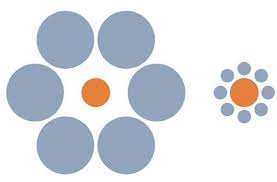 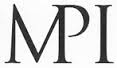 faze empirijskog istraživanja
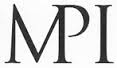 I
II
III
IV
V
Priprema 
istraživanja
Izrada nacrta
Prikupljanje podataka
Obrada podataka
Pisanje izveštaja
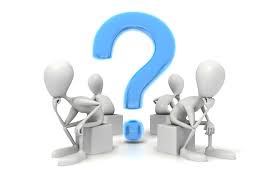 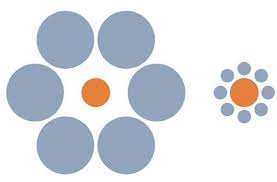 SVRHA ISTRAŽIVANJA
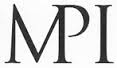 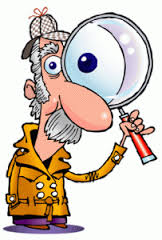 1.OPIŠI
2.OBJASNI
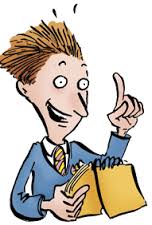 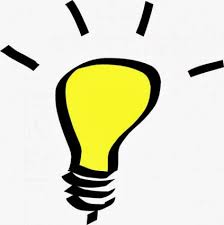 3.ZAKLJUČI
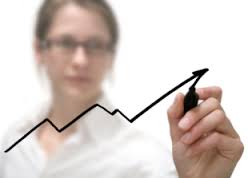 4.PREDVIDI
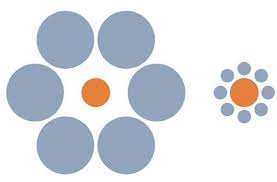 istraživanje, nauka i metodologija
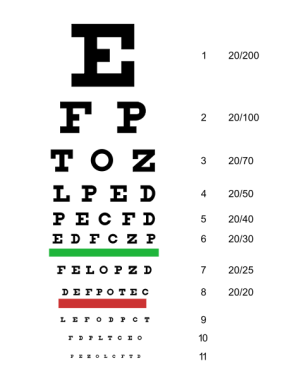 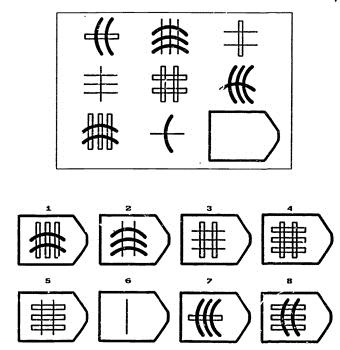 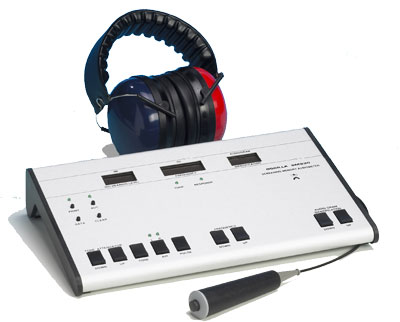 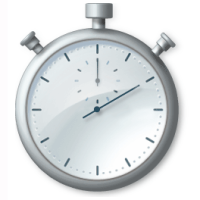 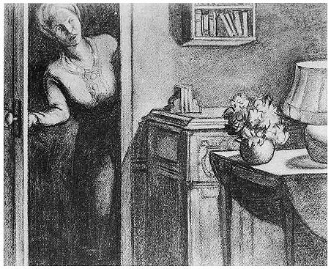 MEtodologija
Teorija
Č
Č
Č
Č
Č
Č
Č
Č
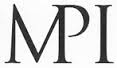 Č
KLASIČNI PERIOD
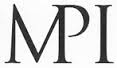 PLATON
ARISTOTEL (390-350 BC)
PTOLOMEJ (40 AD)
Ibn Hasan, Al Biruni, Ibn Sina ( 1000 AD, sistematsko posmatranje, eksperiment)
RODŽER BEKON (1260 AD, indukcija, opservacija, dedukcija)
KOPERNIK (1500 AD)
GALILEJ
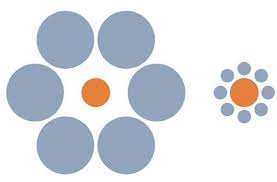 Aristotel
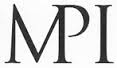 Svi ljudi su smrtni. 
Ja sam čovek.
Dakle, ja sam smrtan.
384 – 322 pne
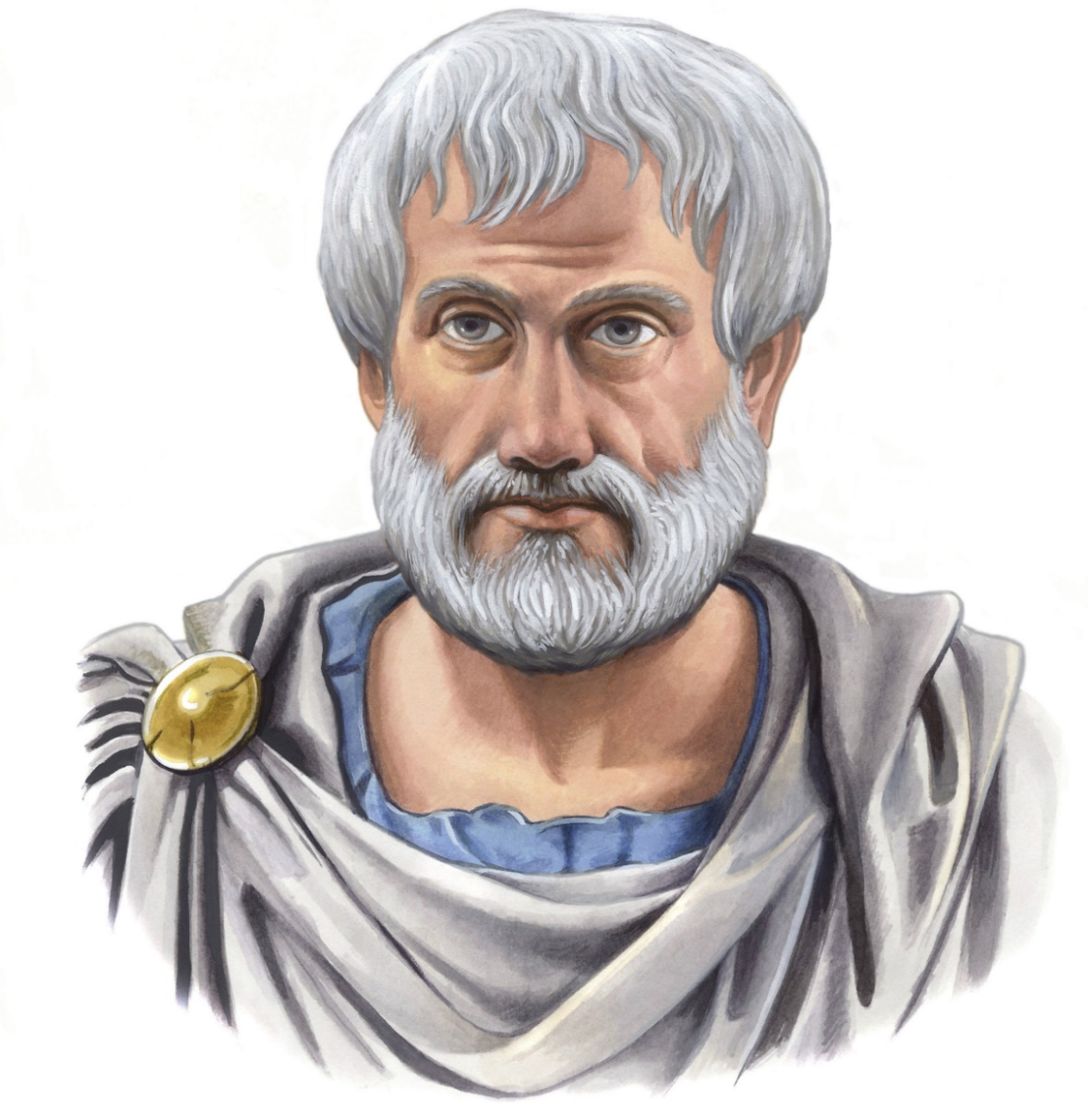 Deduktivno zaključivanje
Formalna logika
PROSVETITELJSTVO
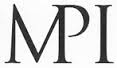 GALILEJ (nauka: filosofija, etika, teologija)
DEKART (Cogito, ergo sum)
FRENSIS BEKON
DEJVID HJUM (problem indukcije)
NEMAČKI IDEALIZAM

LOGIČKI POZITIVIZAM
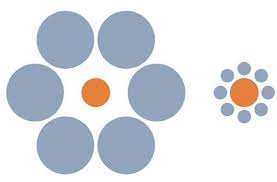 Frensis Bekon
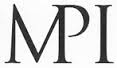 1561 – 1626
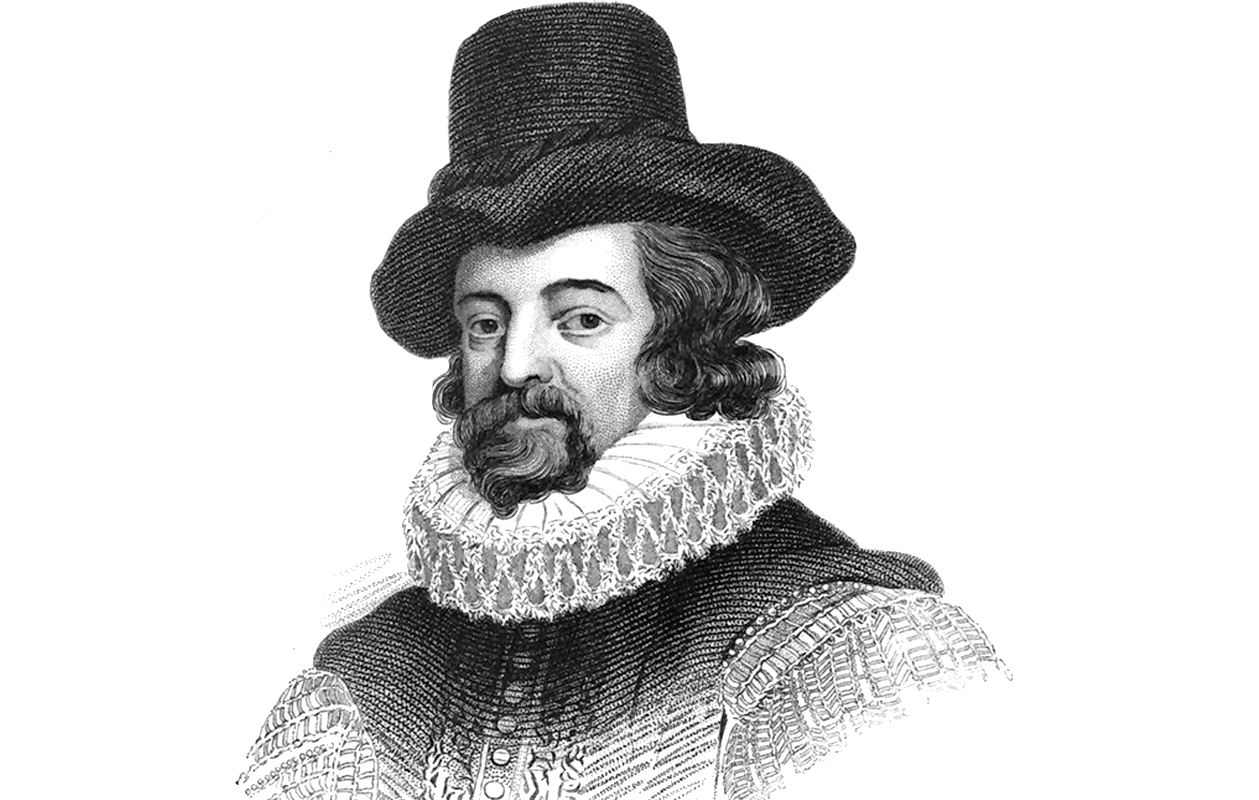 Induktivno zaključivanje
Eksperiment
eksperiment u pizi
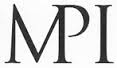 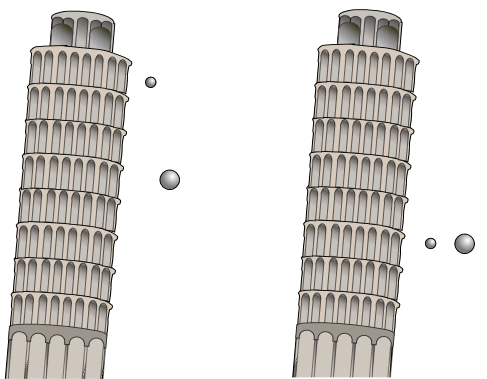 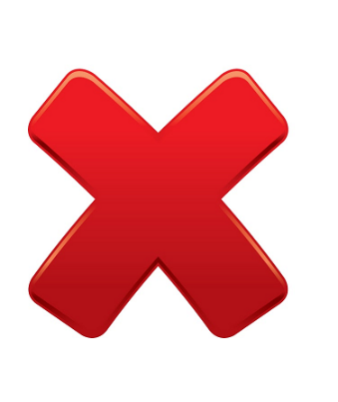 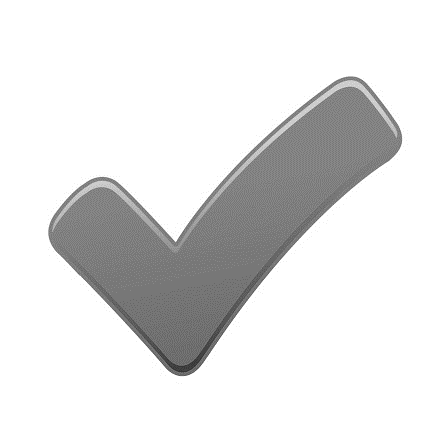 Galileo Galilej
1564 - 1642
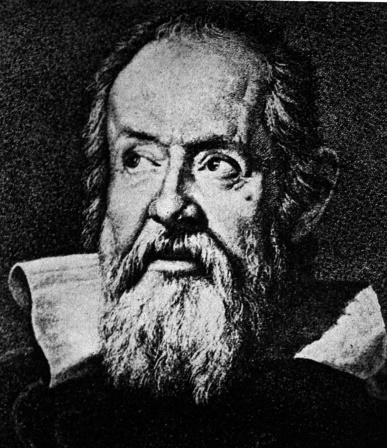 baštenski grašak
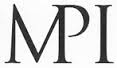 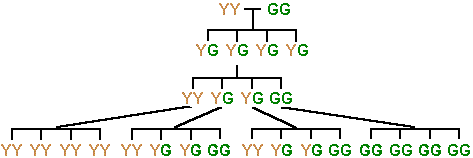 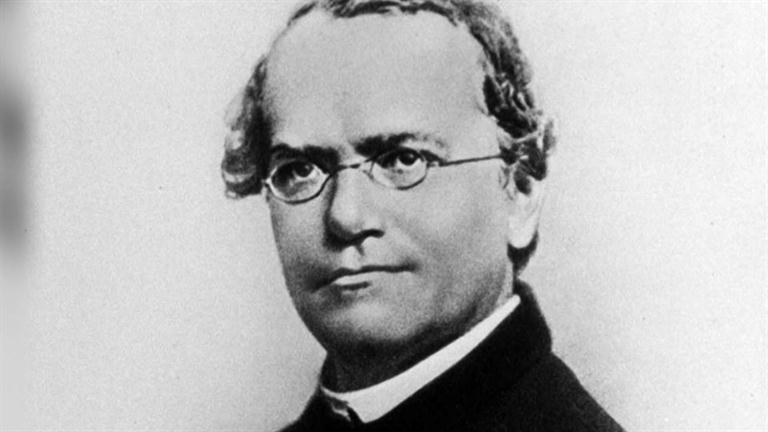 Gregor Johan Mendel
1822 - 1884
randomizirani eksperiment
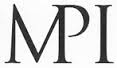 Uzorak ispitanika
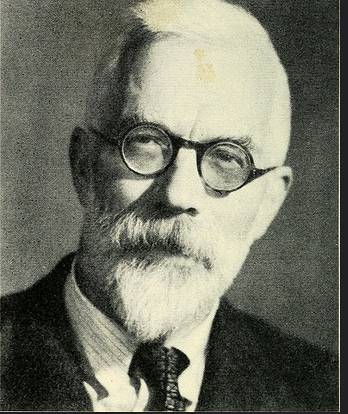 randomizacija
Eksperimentalna grupa
Kontrolna     grupa
Pretest

Tretman

Posttest
M1

XT

M2
M1

XK

M2
Ronald Fišer
1890 - 1962
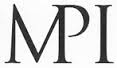 eksperimenti u društvenim naukama
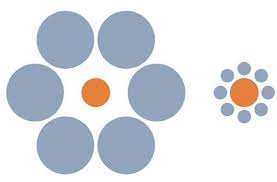 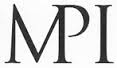 bobo doll eksperiment
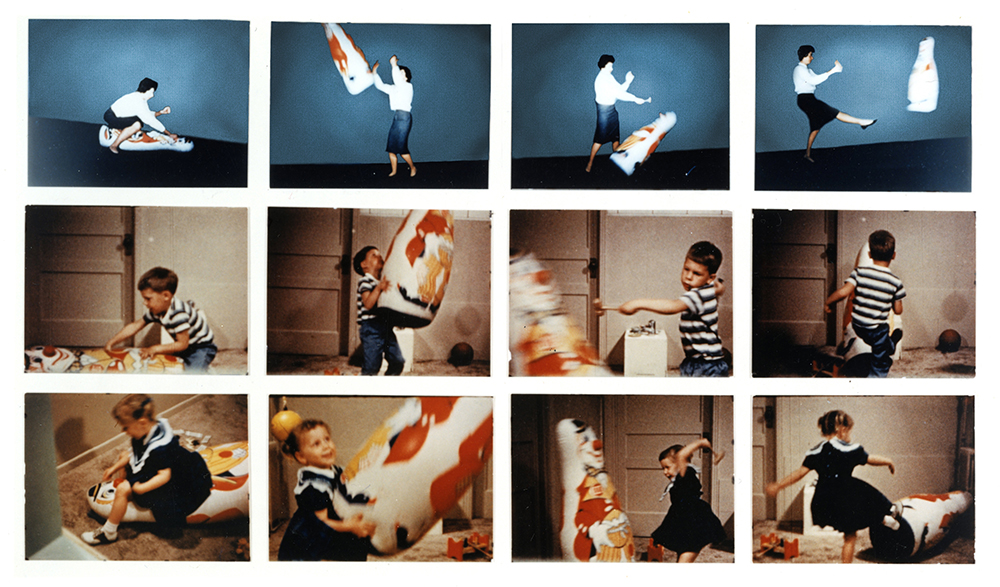 Bandura, Ross, & Ross, 1961
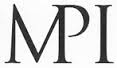 marshmallow eksperiment
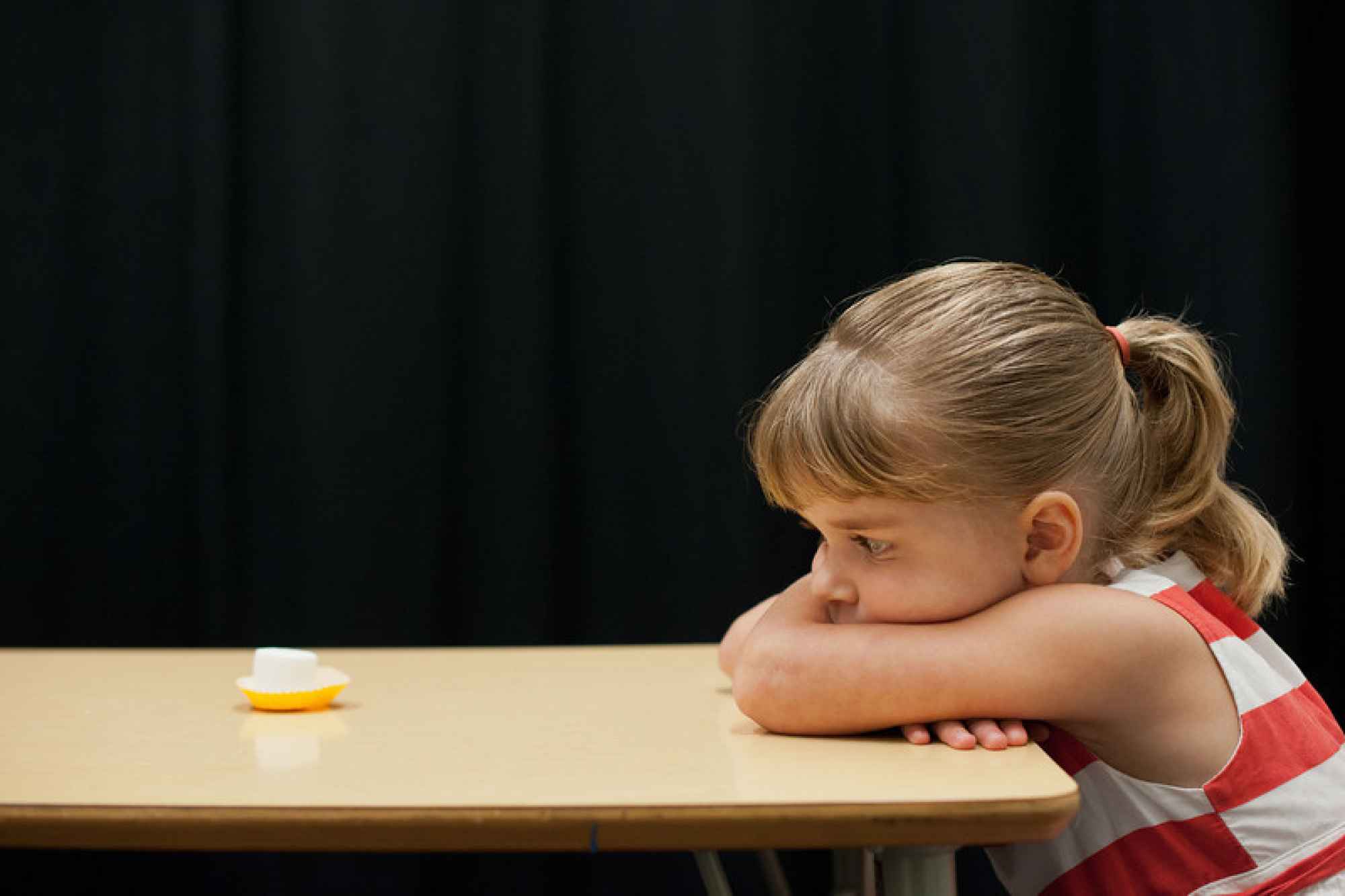 Mischel & Ebbesen, 1970
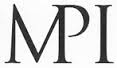 pigmalion efekat
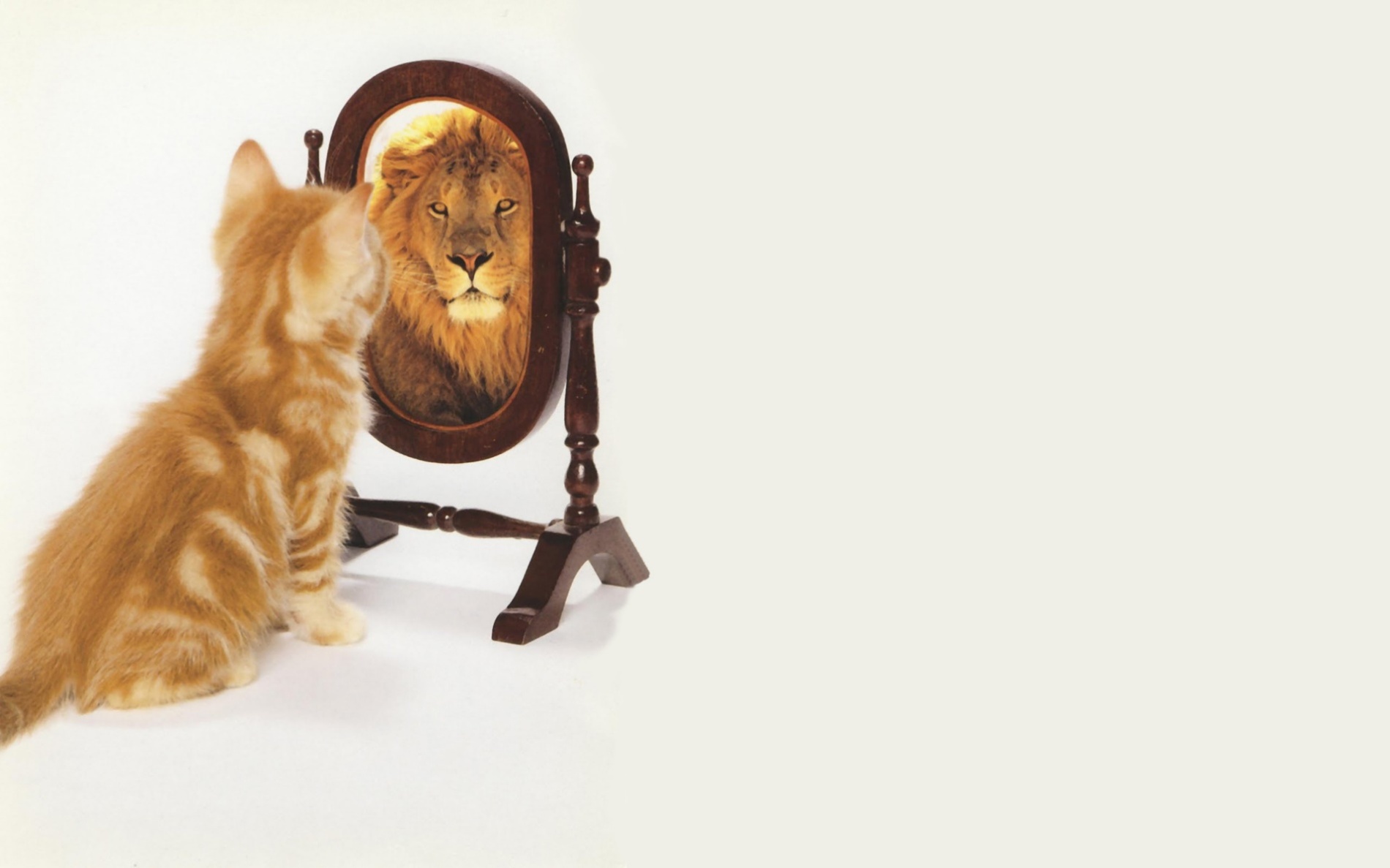 Rosental & Jackobson, 1963
KRATKA VEŽBA (ISTRAŽIVANJE)
Cilj: ispitivanje sposobnosti funkcionalnog čitanja.
Definisanje osnovnih pojmova: sposobnost, funkcionalno čitanje.
Pretpostavka (hipoteza): ?
Metod: na tekstu dužine  400 reči ispitati sposobnost funkcionalno čitanja.
Tekst: PIGMALION EFEKAT (Rozentalov eksperiment)
Pigmalion u učionici (Rosenthal,1963)
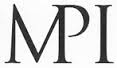 Stara priča o Pigmalionu podstakla je psihologe da njegovim imenom nazovu jednu psihološku pojavu. Još 1968. godine Rozental i Džonson osmislili su istraživanje kojim su želeli da ispitaju kako slika koju nastavnici imaju o učenicima utiče na učenike i njihovo postignuće u školi. Psiholozi su učenicima jedne osnovne škole zadali test inteligencije, a nastavnicma su saopštili da test može da otkrije učenike čije se sposobnosti brzo razvijaju i koji će brže i više napredovati od ostalih. 
Nastavnici su zatim od istraživača dobili imena ovih najtalentovanijih učenika. „Caka“ je bila u sledećem – Rozental i Džonson su samo nasumično izabrali učenike koje su nastavnicima predstavili kao najsposobnije. Između ovih „specijalnih“ učenika i ostalih učenika zapravo nije postojala nikakva stvarna razlika u inteligenciji. Ipak, zbog istraživačke manupulacije koju su psiholozi sproveli, razlika je sada postojala „u glavama“ nastavnika.
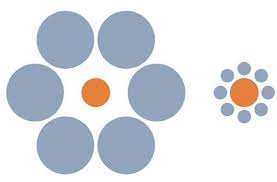 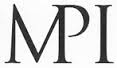 Nakon godinu dana, istraživanje je pokazalo da su „specijalni“ učenici zaista napredovali više od ostalih, iako na početku između njih nije bilo razlike. Ovaj fenomen psiholozi nazivaju efekat Pigmaliona – pojavu da osoba ostvaruje visoka postignuća zato što neko od nje očekuje visoka postignuća. Nastavnici su od učenika za koje su verovali da su sposobniji očekivali i bolje rezultate. 
U skladu sa sopstvenim očekivanjima nastavnici su podešavali svoje ponašanje na času – više vremena u toku nastave posvećivali su ovoj deci i sa više entuzijazma radili sa njima. Poseban tretman je uticao da ovi učenici razviju osećanje samopouzdanja i kompetentnosti, usled čega su se više i efikasnije angažovali u školskim aktivnostima. Kao što je Pigmalionova vera učinila Galateu stvarnom, tako poverenje nastavnika u visoke mogućnosti svojih učenika zaista podstiče njihov razvoj.
KRATKA VEŽBA (10-15 minuta) Q1
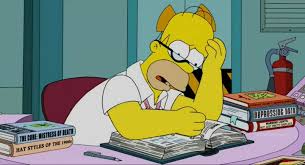 Zadatak: Probaj da na osnovu prethodnog prikaza istraživanja definišeš: (u svesci i svojim rečima, kako sada to vidiš i možeš definisati!)

NASLOV ISTRAŽIVANJA: 
1.Predmet istraživanja: šta?
2.Cilj istraživanja: zbog čega?
3.Metoda: kako?
4.Rezultati: šta je dobijeno?
5.Interpretacija: šta to znači?
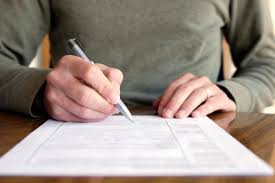 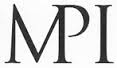 CILJEVI
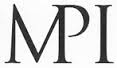 TIPOVI ZNANJA:
Univerzalistička istraživanja (opšta objašnjenja, sve grupe, svi ispitanici, populacija)
Partikularistička istraživanja (objašnjenja posebnih, specifičnih fenomena / pojava, posebne grupe, u posebna vremena, uzorak)
SVRHA ZNANJA:
Fundamentalna istraživanja (u svrhu “znanja za znanje”)
Primenjena istraživanja ( u svrhu poboljšanja uslova života za ljude)
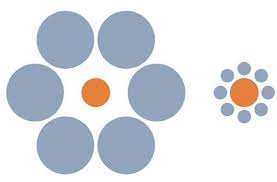 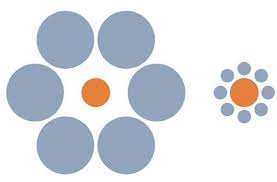 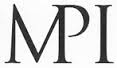 neeksperimentalna istraživanja
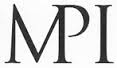 Opservacione studije (registrovanje spontanih pojava)
Odsustvo direktne kontrole nad nezavisnom varijablom
Stoga, ne možemo izvoditi zaključke o uzročnosti
Zasnivaju se na analizi individualnih razlika
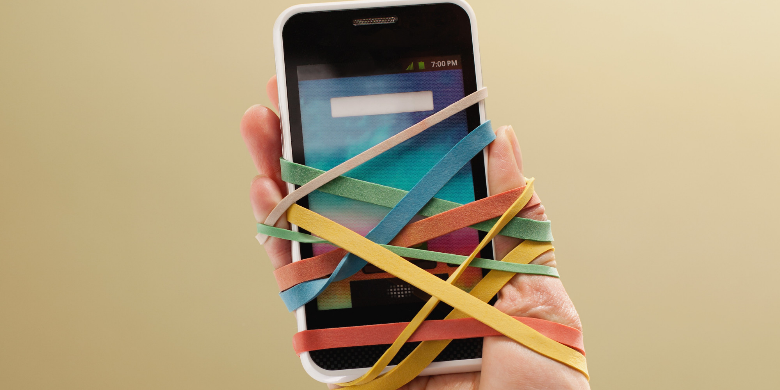 Moguće analize: 
   Povezanost (korelacija)
   Predviđanje (predikcija)
   Zajednički izvor (struktura)
vrste prema uslovima
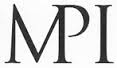 2. Naturalistička istraživanja
1. Laboratorijska istraživanja
Bolja kontrola uslova
Standardizovani postupci
Lakša replikabilnost
Veća interna validnost
Odvijaju se u prirodnim uslovima
Terenska istraživanja
Sa ili bez učešća
Veća ekološka validnost
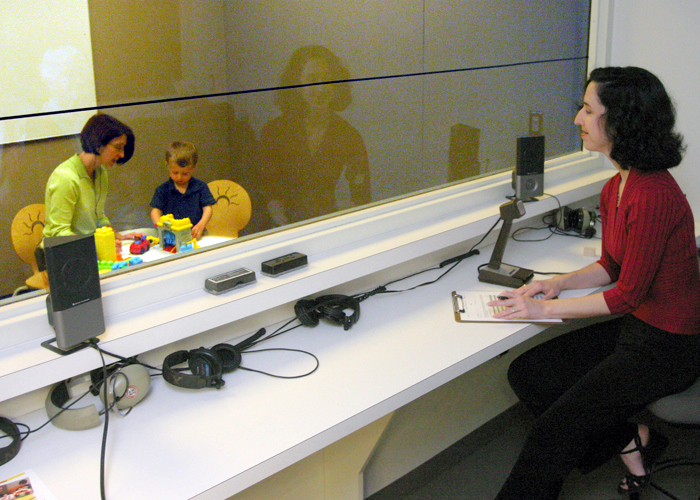 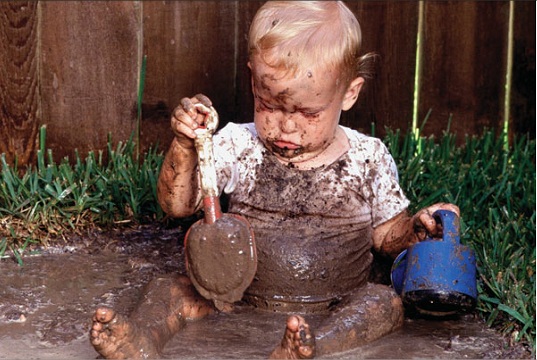 vrste istraživanja: cilj
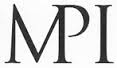 1. Eksplorativna (pilotska) istraživanja
   Upoznavanje („izviđanje“) slabo ispitane pojave
   Slaba kontrola, mali uzorci
   Nemaju naročitu naučnu težinu
   Početni korak za ozbiljnija istraživanja
2. Replikativna istraživanja
   Osnovni cilj je ponavljanje već urađenog istraživanja
   Proveravanje nalaza ranijih istraživanja
   Uvežbavanje mladih istraživača
3. Parametarska 
   Detaljnije ispitivanja pojedinih aspekata već 
   istražene pojave
   4. Eksplanatorna
   Prilog objašnjenju neke pojave
   Proverava se jedna ili više teorija
   Šta teorija predviđa u datim uslovima?
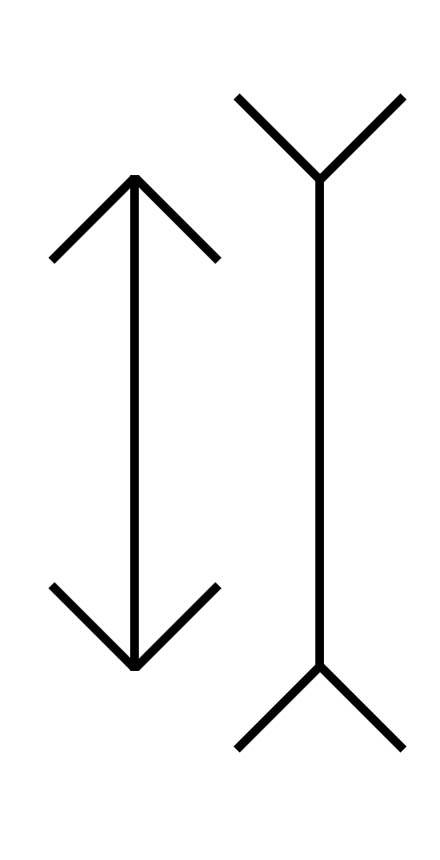 Müller-Lyer, 1889
vrste istraživanja: faktor vremena
1. Transferzalna istraživanja
   Studije preseka (eng. cross-sectional)
   Podaci se prikupljaju u jednom vremenskom trenutku
   U razvojnim istraživanjima: čuvati se efekta kohorte!
2. Longitudinalna istraživanja
   Studije trenda, studije praćenja (eng. follow up)
   Prikupljaju podatke u više vremenskih tačaka
   Pravi način za istraživanje razvoja
   Mogući problemi: trajanje, osipanje uzorka, senzitizacija
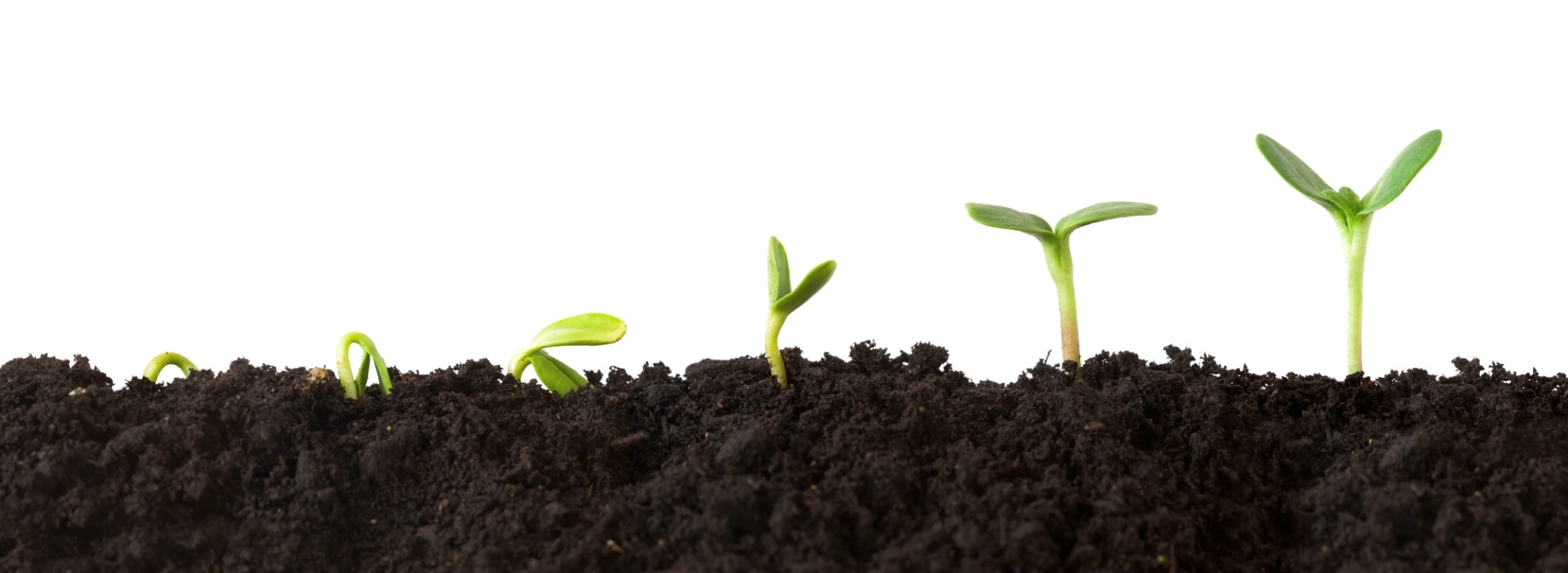 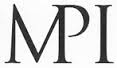 vrste istraživanja: ostalo
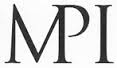 Pilot istraživanja

Edukativna istraživanja

Analiza socijalnih mreža

Strukturalna istraživanja

Multivarijatni eksperimenti

Prirodni eksperimenti

Analiza sadržaja

Metodološka istraživanja
Istraživanja na teško dostupnim populacijama

Istraživanja na pojedinačnim entitetima (N=1)

Arhivska istraživanja

Konstrukcija mernih instrumenata

Evaluativna istraživanja

Komparativna istraživanja

Kvazi-eksperimentalna istraživanja

Ex-post facto istraživanja
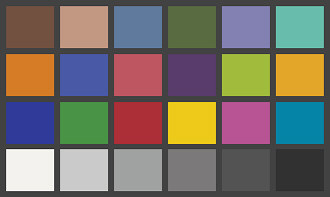 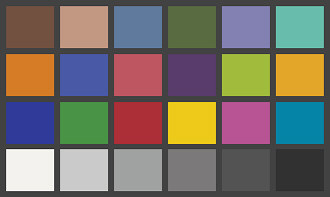 vrste istraživanja: ostalo
Akciona istraživanja
   Prikupljaju informacije o sprovođenju neke društvene akcije (intervencije)
   Iterativan proces – teorija, akcija, istraživanje
   Visok stepen uključenosti i visoka eksterna validnost
Arhivska istraživanja
   Ne prikupljaju se novi podaci
   Koriste se postojeće informacije
   Izvori: sudski izveštaji, finansijski pokazatelji, istorijski zapisi...
Matematičko modeliranje i simulacija
   Postavljanje modela empirijski dobro proučenih pojava
   Komplikovano međudejstvo velikog broja činilaca
   Poređenje reakcija modela i empirijskih podataka
Meta-analiza
   Istraživanje na istraživanjima
   Statističko istraživanje na velikom broju rezultata iz pojedinačnih istraživanja
   Konačni cilj – integracija nalaza
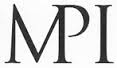 tradicionalna (kvantitativna) paradigma
Logički empiricizam
Post-pozitivizam
Realizam
Kvantifikacija
Objektivnost
Univerzalnost
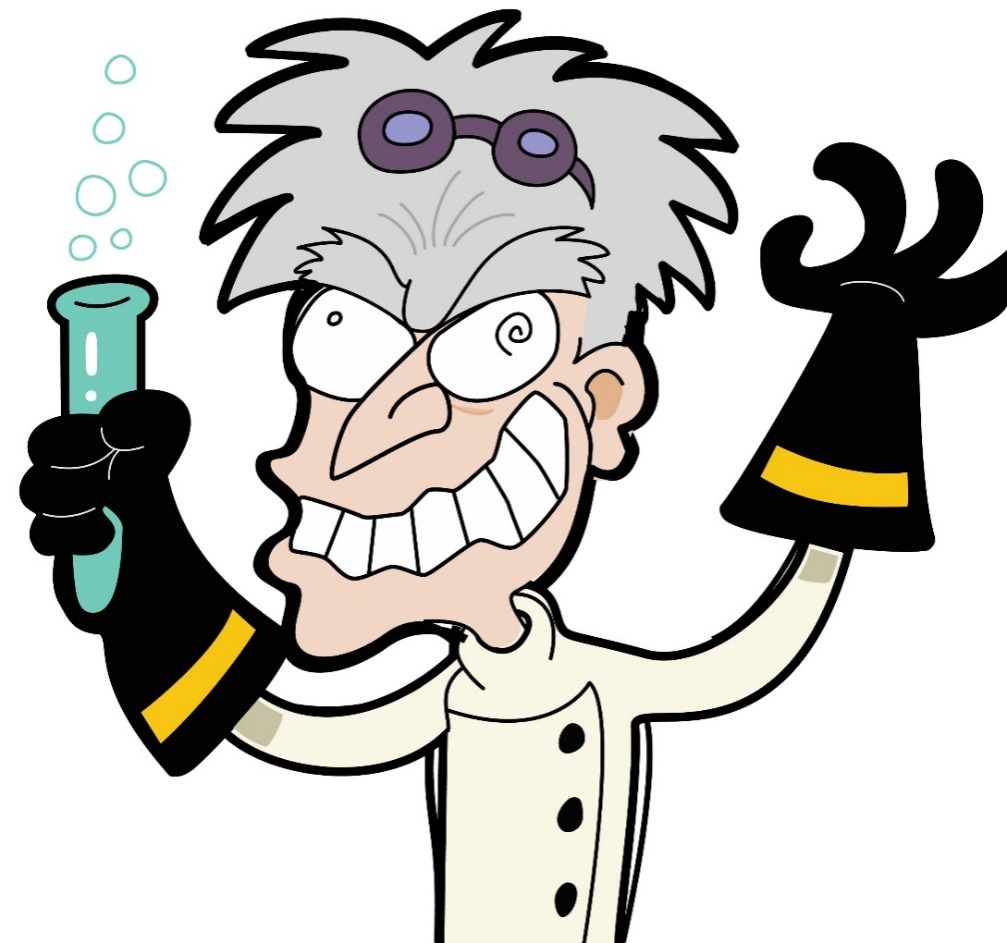 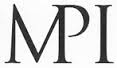 POZITIVIZAM
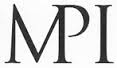 GENERALIZACIJA, UOPŠTAVANJE
OSNOVE PRIRODNIH NAUKA
OBJEKTIVNOST
PREDVIĐANJE
KAUZALITET,
UZROCI
NOMOTETSKO, ZAKONI
KONTROLA, MANIPULACIJA
KVANTIFIKACIJA, VELIKE SKALE
POZITIVISTIČKI NACRT
IDENTIFIKOVATI
TEMU
PREGLED LITERATURE
POTRAGA ZA 
ALTERNATIVNIM
OBJAŠNJENJIMA
FORMULACIJA 
HIPOTEZA
NACRT 
ISTRAŽIVANJA
PONOVO POČETI
PROCES
PRIKUPLJANJE
PODATAKA
NE
ANALIZA PODATAKA
IZVEŠTAJ
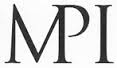 DA
kvalitativna paradigma
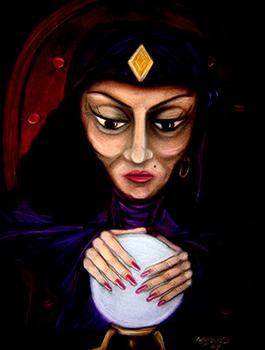 Hermeneutika
Konstruktivizam
Post-moderna
Kritička teorija
Fenomenologija
Subjektivitet
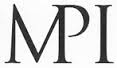 INTERPRETATIVNA PARADIGMA
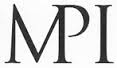 NATURALISTIČKO
RAZUMEVANJE
INTERPRETACIJA
SUBJEKTIVNOST, SVRHOVITOST
AGENSNOST
IDIOGRAFSKO, SPECIFIČNO
FLUIDNOST, PROMENA
OGRANIČENO
KONTEKSTOM
MULTIPLA PERSPEKTIVA
SPECIFIČNO/NE-GENERALIZOVANO
INTERPRETATVNO/ETNOGRAFSKI
ODREDITI TEMU
PREGLED LITERATURE
NACRT ISTRAŽIVANJA
PRIKUPLJANJE PODATAKA ?
ANALIZA PODATAKA
ELABORACIJA  
KONCEPTA/TEORIJA
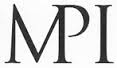 IZVEŠTAJ O NALAZIMA
NATURALISTIČKE METODE
NARATIVI, 
DOKUMENTA
ETNOGRAFIJA
“ZGUSNUT” 
OPIS
POSMATRANJE
INTERVJU
POZITIVIZAM
BROJEVI,
MERENJE
EKPERIMENT,
SERVEJ
NATURALISTIČKI
PRISTUP
ETNOGRAFIJA
INTERVJU
POSMATRANJE
KRITIČKI 
PRISTUP
KRITIKA  IDEOLOGIJE
NE-POZITIVIZAM
AKCIONA
ISTRAŽIVANJA
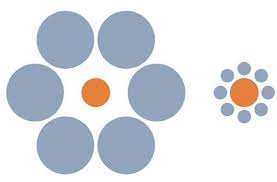 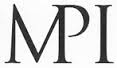 Drugi deo: NAUČNI METOD
EMPIRIJSKI KRUG                     hipotetičko-deduktivni pristup
POSMATRANJE
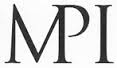 “Iskre” ideja za hipotezu
Neočekivane ideje
Zanimljivi odnosi između pojava
Zanimljivi odnosi koje želimo da objasnimo
Izvori nisu toliko važni (možemo ih deliti među sobom, zamišljeni, prethodna istraživanja)

“Videti je pre metamorfoza, nego mehanizam”
Posmatranje odnosa u jednom ili više primera
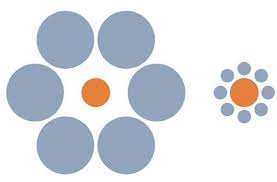 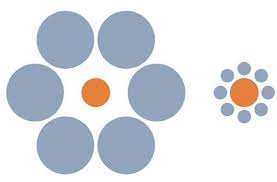 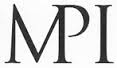 ANAMORFOZIS:
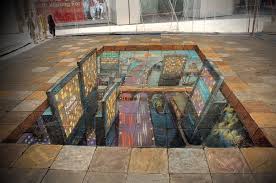 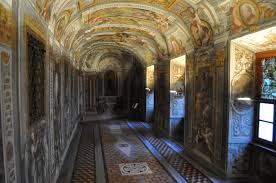 INDUKCIJA
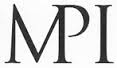 Odnosi u jednom ili više primera:
Opšte pravilo
odnosi postoje u                            odnosi postoje u svim
   specifičnim slučajevima                    slučajevima


Induktivno zaključivanje
Kod induktivnog zaključivanja odnosi u specifičnim primerima se transformišu u opšte pravilo ili u hipotezu
DEDUKCIJA
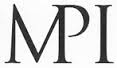 Odnosi bi trebalo da važe u novim primerima
Očekivanja / predviđanja su izvedena o novim zapažanjima
-odrediti (podesiti) istraživanje
-odrediti koncepte
-instrumenti merenja
-procedura
-uzorak
Hipoteze su transformisane deduktivnim zaključivanjem i specifikacijom podešavanja istraživanja u predviđanje o novim posmatranjima.
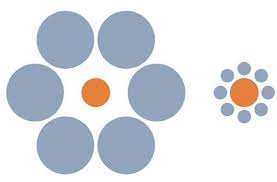 TESTIRANJE
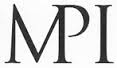 Prikupljanje podataka
Poređenje podataka zbog predviđanja
Statističko procesuiranje (obrada)
Deskriptivno: sumirati
Inferencijalno: odlučiti
Prikupljaju se podaci i, uz pomoć statistike, upoređuju da bi se predviđalo!
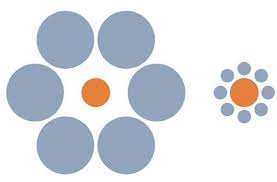 EVALUACIJA
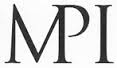 Interpretiraju se rezultati – povezuju s hipotezom
Predviđanja potvrđena        hipoteza načelno NIJE DOKAZANA!!!
Predviđanja odbačena         hipoteza nije automatski odbačena!
Ponoviti sa boljim 
podešavanjima istraživanja
Podesiti hipoteze
Odbaciti hipoteze
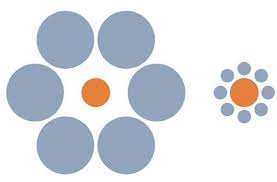 EMPIRIJSKI KRUG!
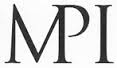 POSMATRANJE
INDUKCIJA
DEDUKCIJA
TESTIRANJE
EVALUACIJA
Nova hipoteza!
POSMATRANJE
INDUKCIJA
DEDUKCIJA
TESTIRANJE
EVALUACIJA
Nova hipoteza!
POSMATRANJE
INDUKCIJA
DEDUKCIJA
TESTIRANJE
EVALUACIJA
Nova hipoteza! ...
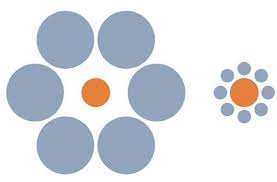 PAUZA!
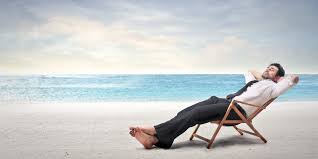 (NE)POTVRĐIVANJE
POTVRĐIVANJE/ NEPOTVRĐIVANJE
    predviđanje

           POTVRDITI / ODBACITI
  hipotezu
 ?

 (primer)
POTVRĐIVANJE
PREDVIĐANJE ?         POTVRĐENO

HIPOTEZA ?         NIJE DOKAZANA !!!!!

                                  NAČELNO PODRŽANA

VIŠE PODRŠKE?         VIŠE DOKAZA
NEPOTVRĐIVANJE
PREDVIĐANJE ?       NE-POTVRĐENO
HIPOTEZA?             ODBIJENA
Prihvatljivo objašnjenje za ne-potvrđivanje

MOGUĆA OBJAŠNJENJA (RAZLOZI):
Metodološki razlozi
Neodgovarajući instrumenti
Nekontrolisane varijable
HIPOTEZA


Odbaciti pomoćne hipoteze
Pretpostavke o istraživanju
Nacrt i merenje
KRITERIJUM
KRITERIJUMI VREDNOVANJA

POUZDANOST (relijabilnost): uspešno ponavljanje
Ponovljivost: mogućnost ponavljanja
.... O TOME, NEŠTO VIŠE, KASNIJE!

VALJANOST(validnost): pretpostavljeni odnosi verno odražavaju realnost!
Valjanost konstrukata, unutrašnja valjanost, spoljašnja valjanost
VARIJABLE
Osobine objekata istraživanja po kojima se objekti međusobno razlikuju


Sinonimi: promenljiva, osobina, atribut, karakteristika, obeležje, svojstvo, dimenzija, konstrukt
Antonim: konstanta


Po pravilu, svako istraživanje nastoji da otkrije odnose između varijabli 
	
Tri kriterijuma podele varijabli
      1. Prema vrsti objekata istraživanja
      2. Prema načinu izražavanja vrednosti
      3. Prema stepenu kontrole istraživača nad vrednostima varijable
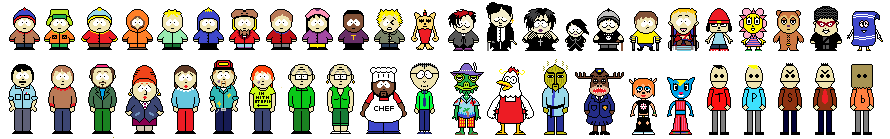 VARIAJBLE  PREMA VRSTI OBJEKATA
stimulus-varijable
subjekt-varijable
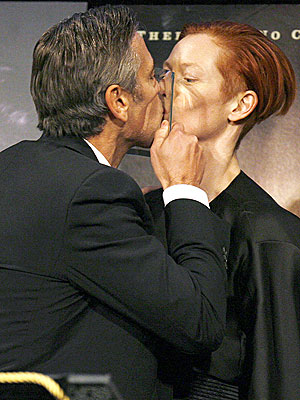 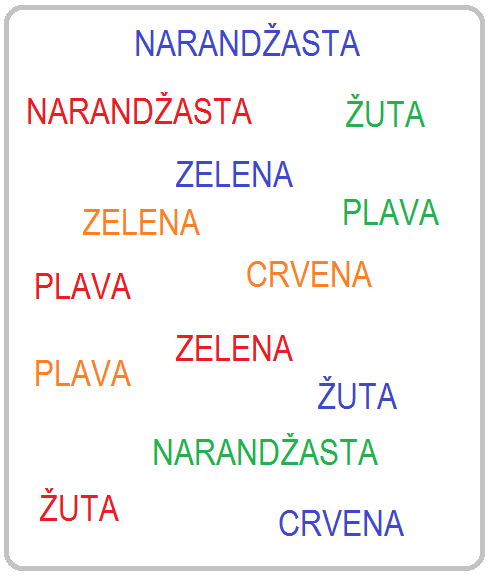 VARIJABLE PREMA STEPENU KONTROLE
manipulativne
(eksperimentalne)
selektivne
  (izborne)
registrovane
 (zabeležene)
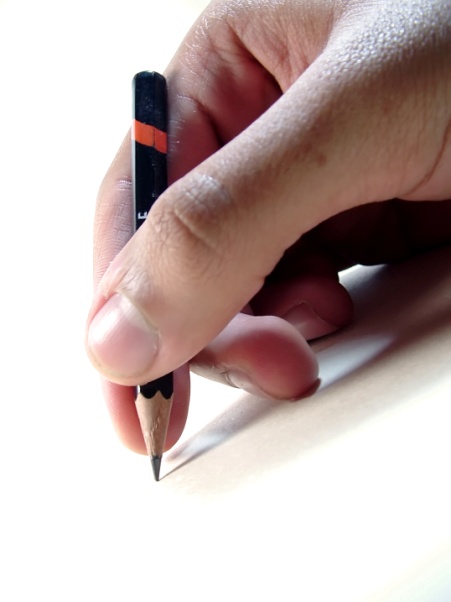 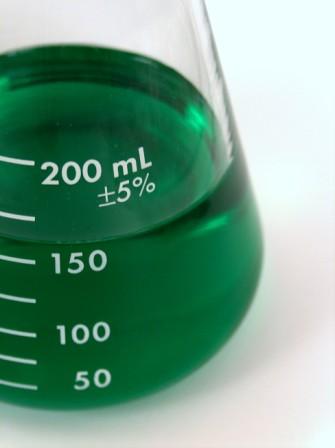 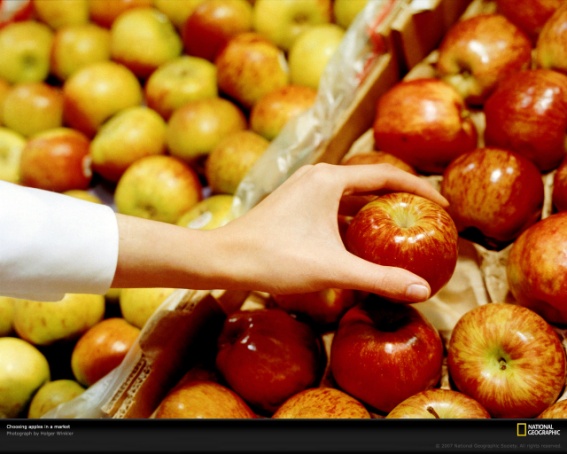 VARIJABLE PREMA NAČINU MERENJA
kategoričke
numeričke
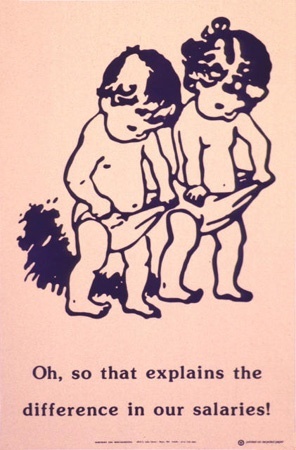 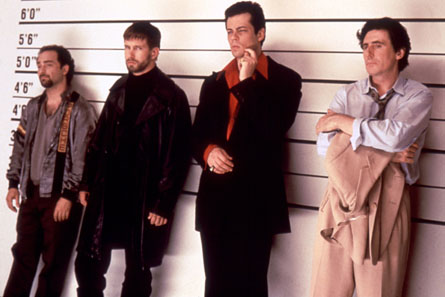 DVE VARIJABLE U ČETIRI RELACIJE
Korelacija (povezanost, asocijacija)
     Dve varijable koreliraju ukoliko variraju na srodan način
     Smer i intenzitet korelacije
     r - koeficijent korelacije
Predikcija (predviđanje)
     Na osnovu vrednosti jedne predviđamo vrednosti druge varijable
     Uslov: postojanje povezanosti između dve varijable
     Prediktorska i kriterijumska varijabla
Zavisnost
     Za razliku od korelacije, ovaj odnos je asimetričan
     Nezavisna i zavisna varijabla
     Antecendentna i konsekventna varijabla
     Prethođenje po vremenu, stepenu bazičnosti, stepenu apstraktnosti
Uzročnost 
     Jedna varijabla izaziva drugu
     Uzočna i posledična varijabla
     Za kauzalne zaključke potrebna su eksperimentalna istraživanja